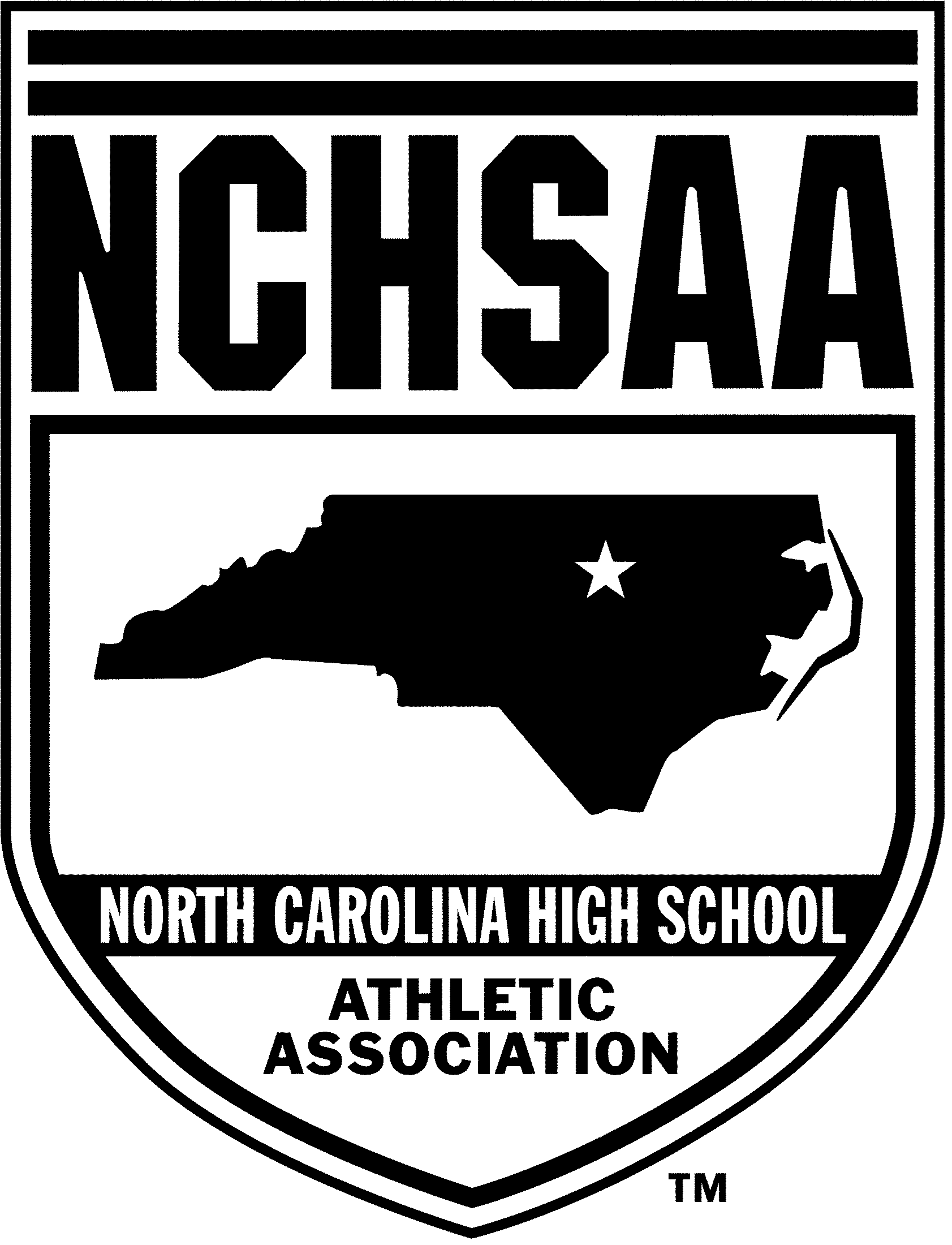 The North Carolina High School Athletic Association
  
Presents This Certificate To
<<Physician Name>>
In Appreciation And 
Recognition Of 
Your Dedicated Medical Service 
To <<School Name>>
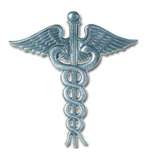 Que TuckerNCHSAA Commissioner